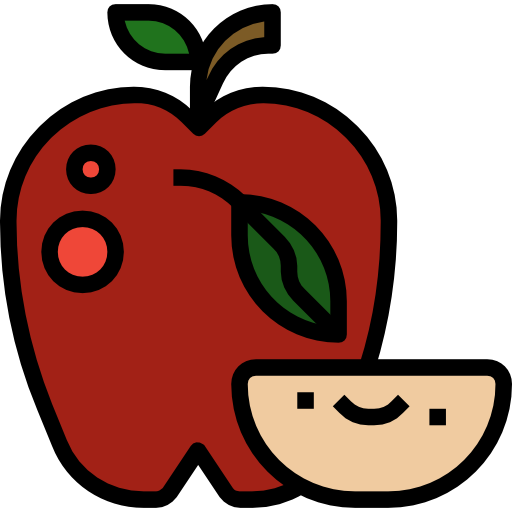 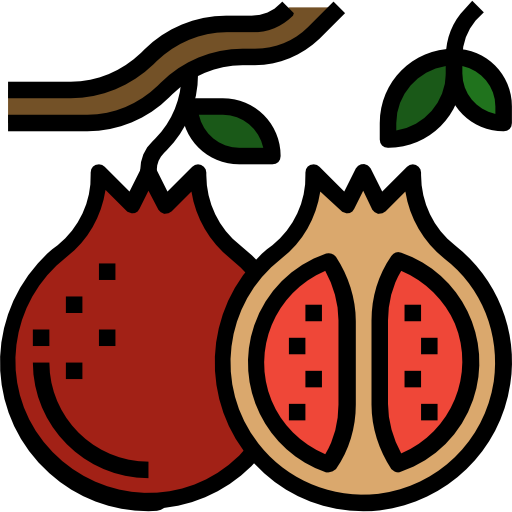 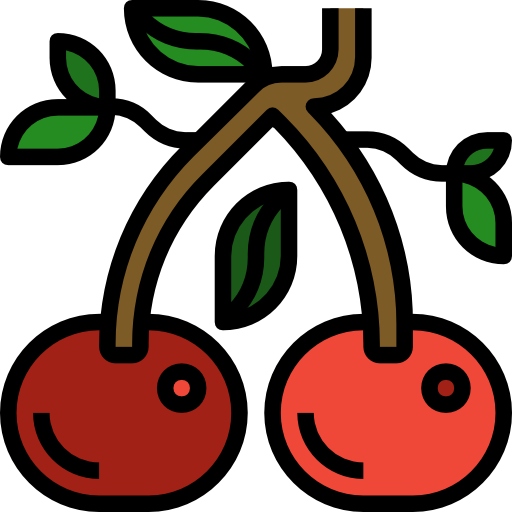 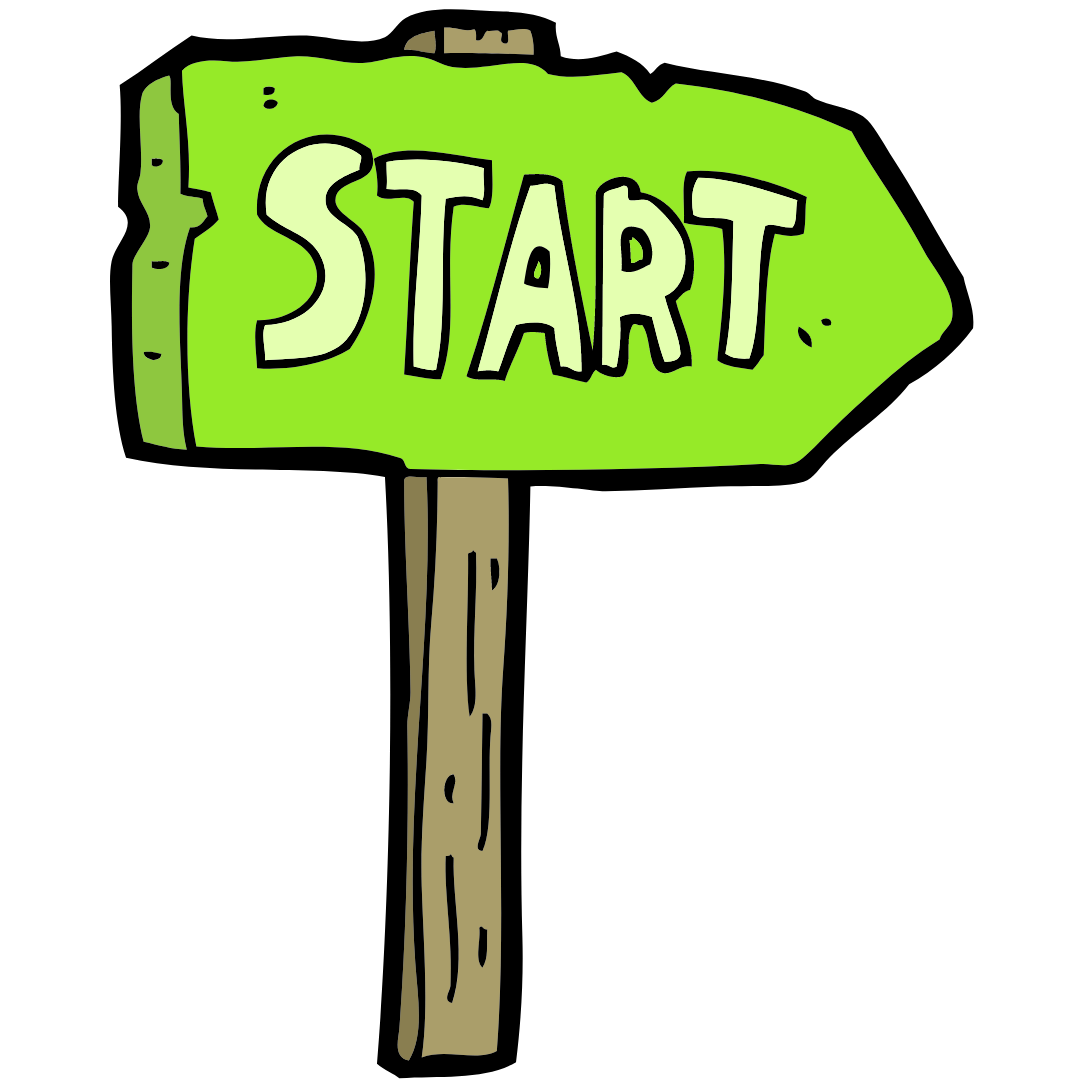 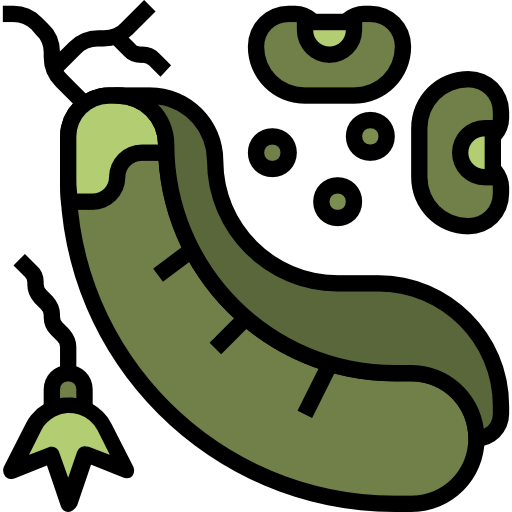 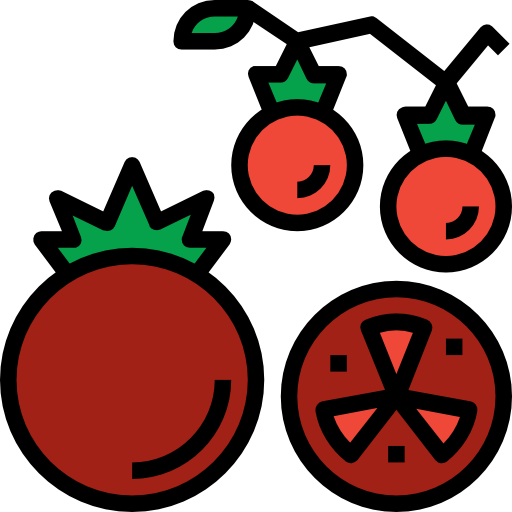 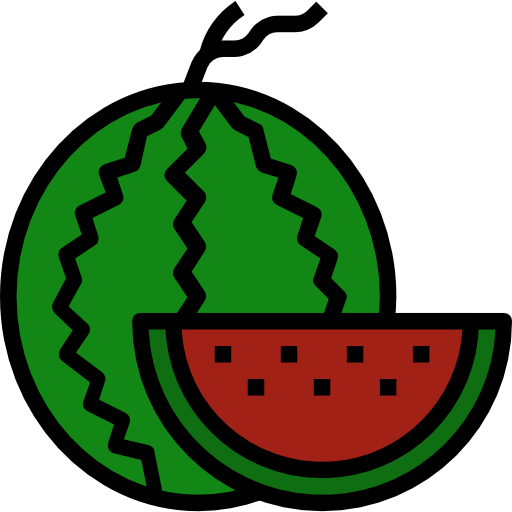 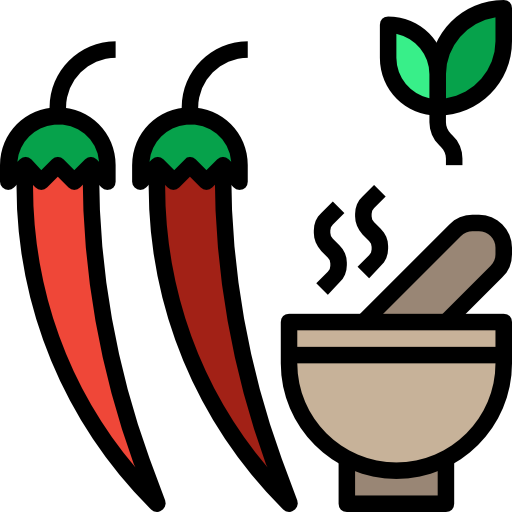 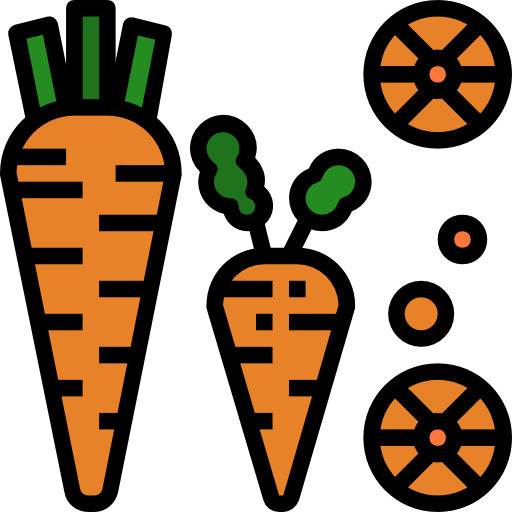 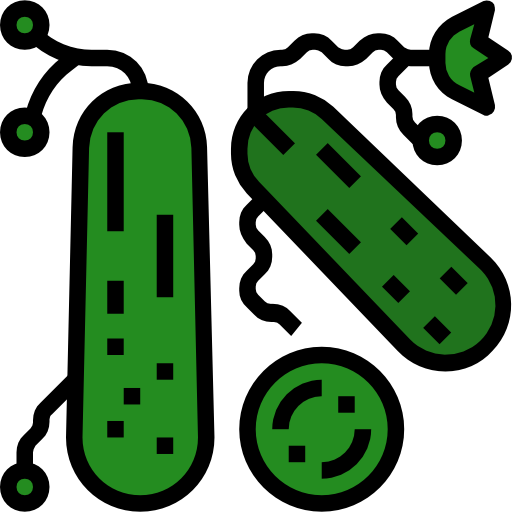 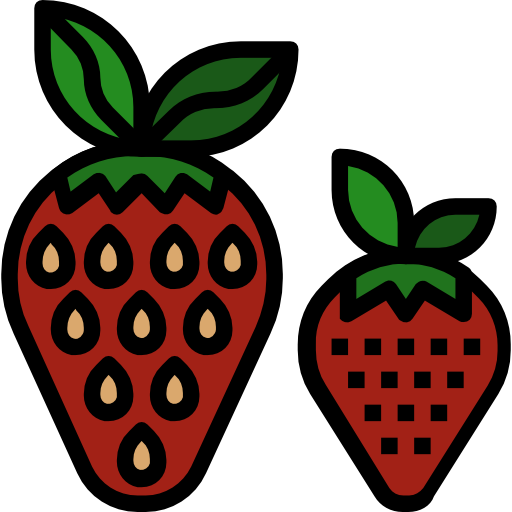 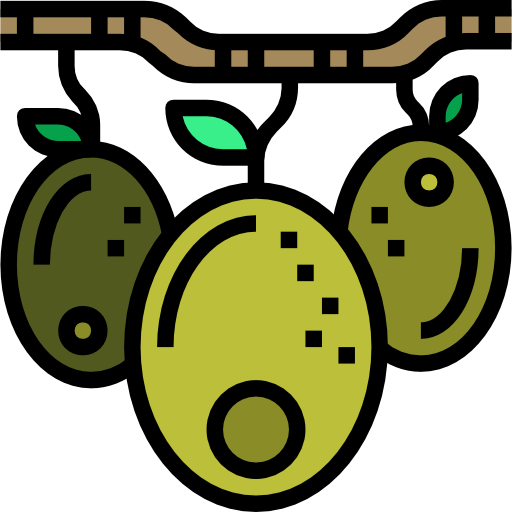 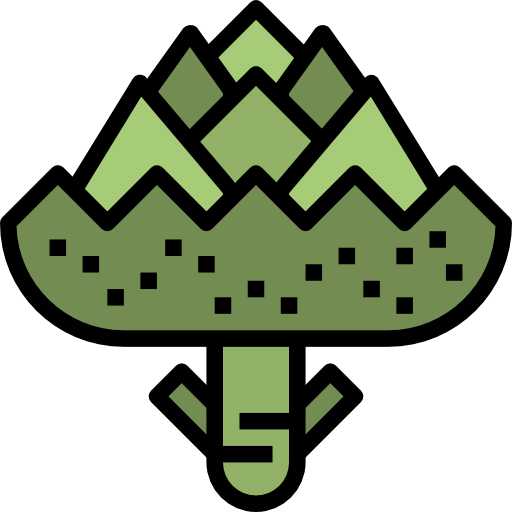 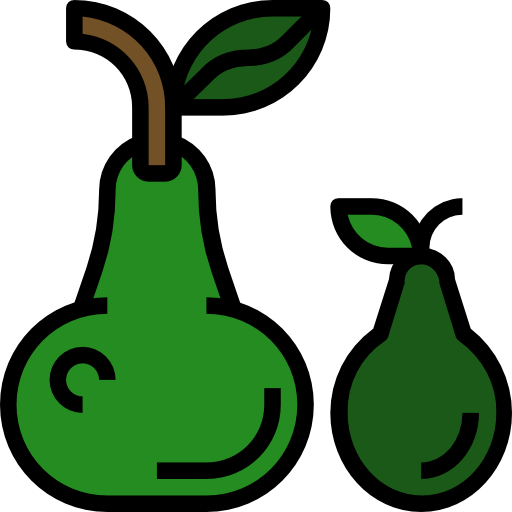 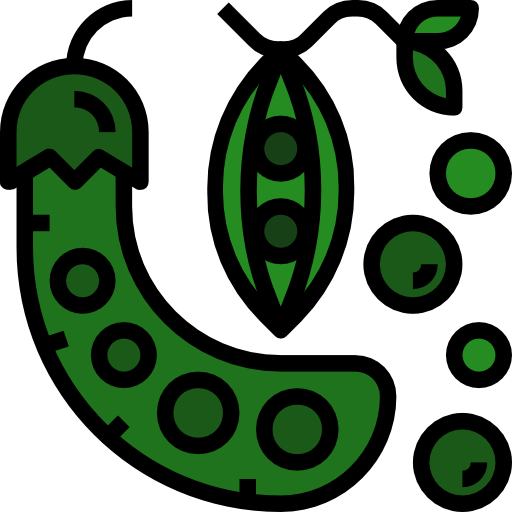 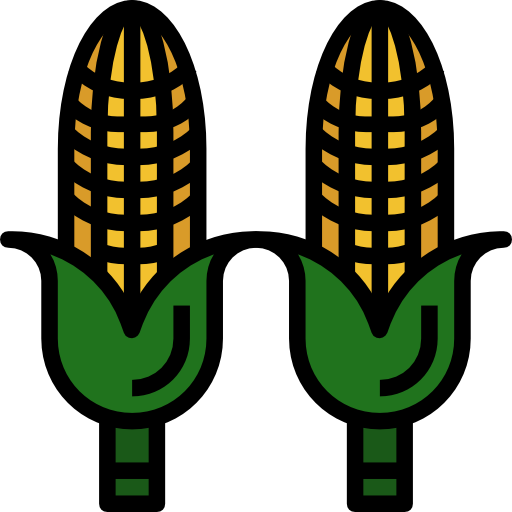 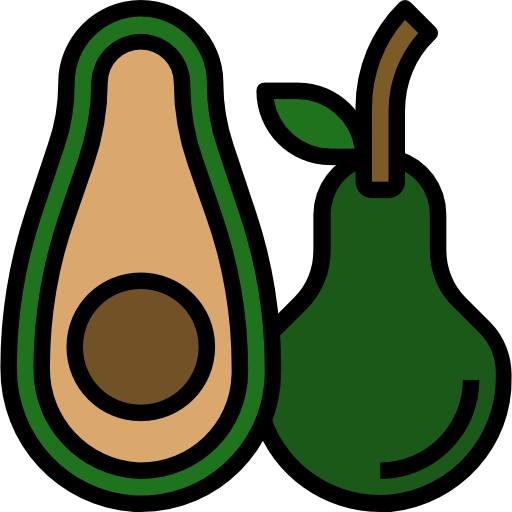 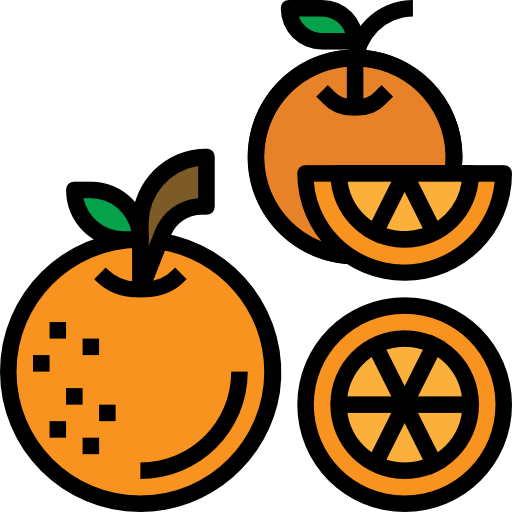 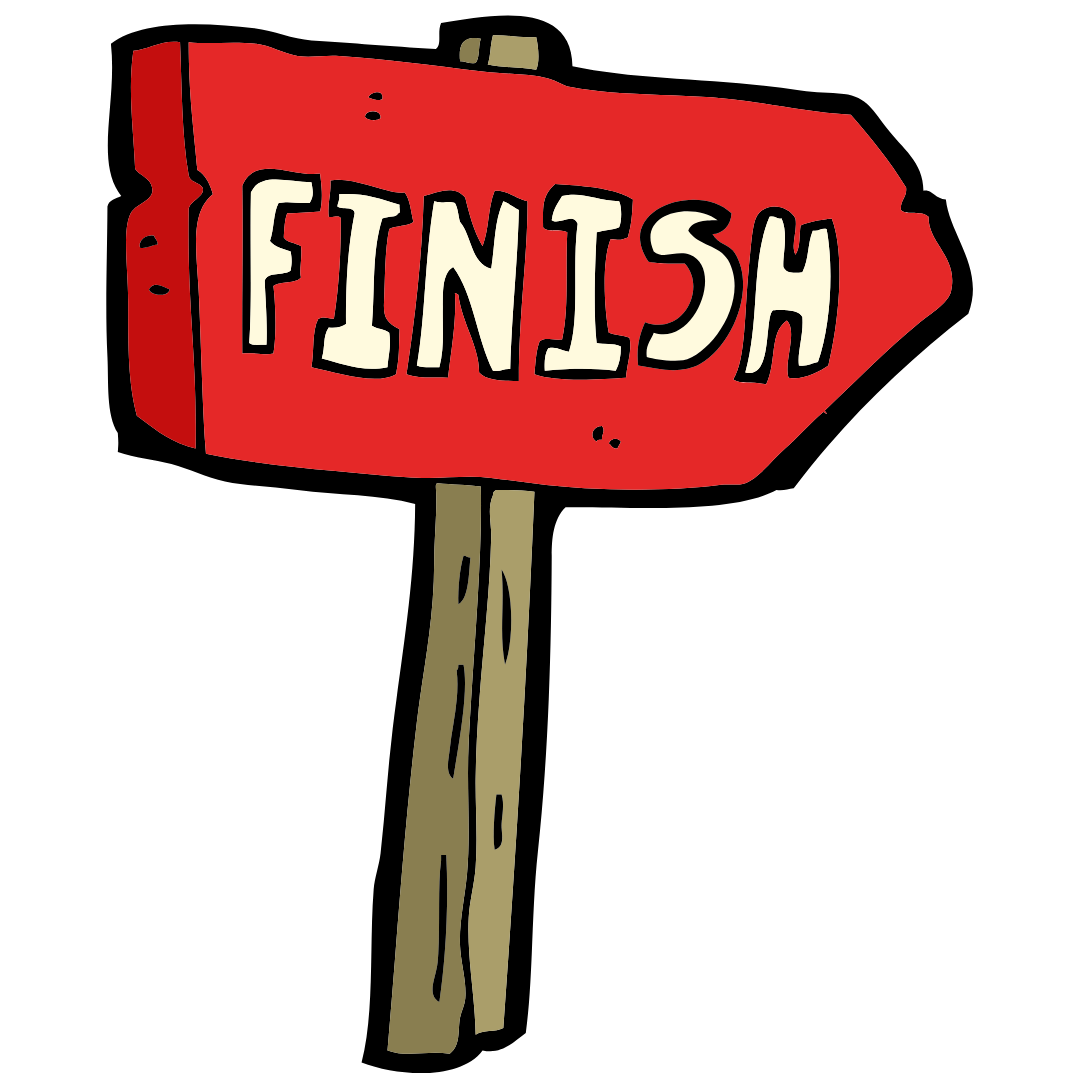 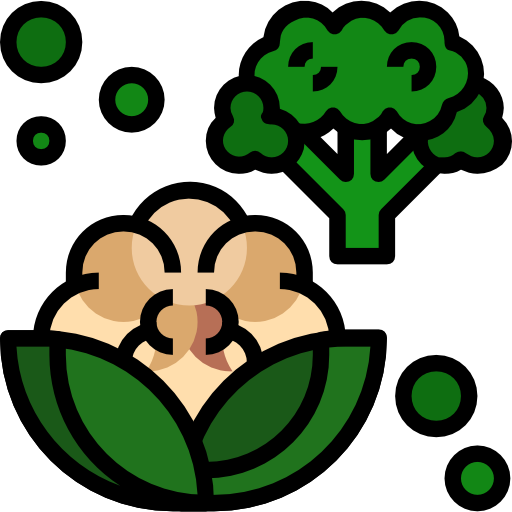 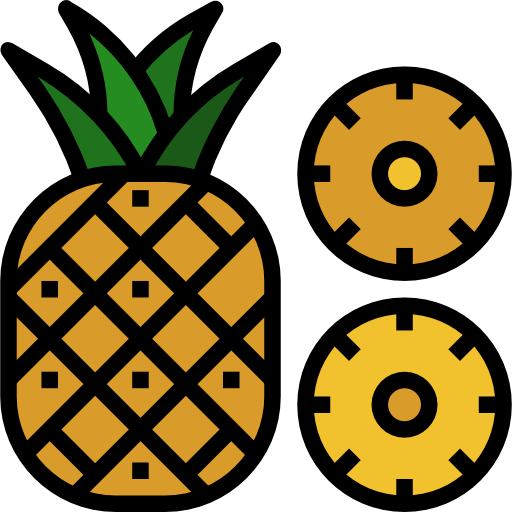 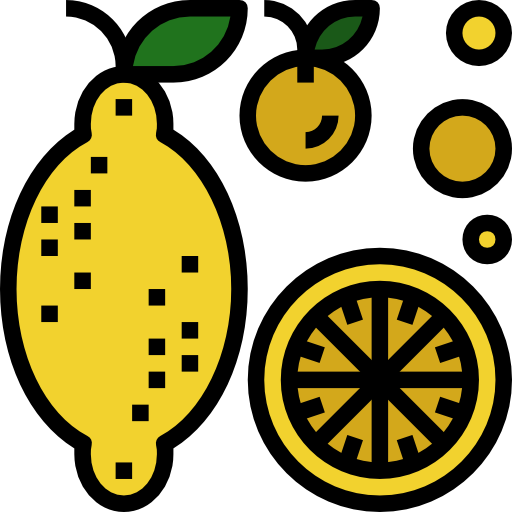 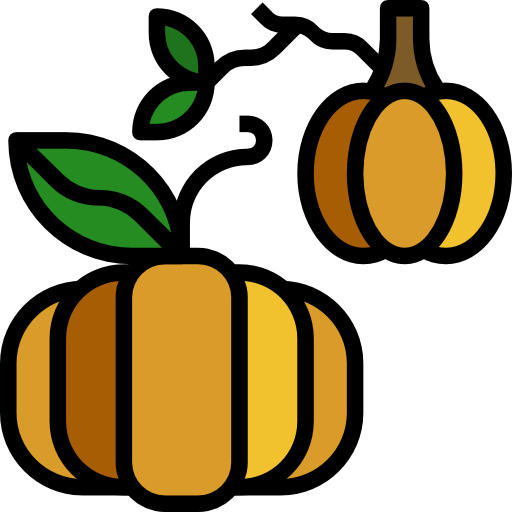 START AGAIN